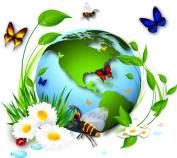 структурное подразделение  Новоборского филиала государственного бюджетного общеобразовательного учреждения Самарской области средняя общеобразовательная школа №2 «Образовательный центр» имени Героя Российской Федерации Немцова Павла Николаевича с. Борское муниципального района Борский Самарской области – Детский сад п. Новоборский
Познавательное развитие через экологическое образование детей дошкольного возраста  в рамках реализации ФГОС дошкольного образования
Августовская конференция
Секция работников дошкольного образования Юго-Восточного образовательного округа
Август, 2017 г..
Целевые ориентиры экологического образования
Устойчивые представления о том, что в природе все взаимосвязано.
Умение  устанавливать причинно – следственные связи между природными явлениями.
Понимание того, что жизнь человека на Земле во многом зависит от окружающей среды.
Навыки грамотного поведения  в природе.
Система экологического образования
Создание условий и организация развивающего пространства.
Образовательная деятельность в рамках основного и дополнительного образования.
Целевые прогулки в природу, организация Экологической тропы
Организация мини - музеев  естественнонаучной направленности.
Природоохранные экологические акции.
Реализация проектно – исследовательских работ.
МИНИ- МУЗЕЙ «Моя малая Родина» экспозиция «Мы и природа»
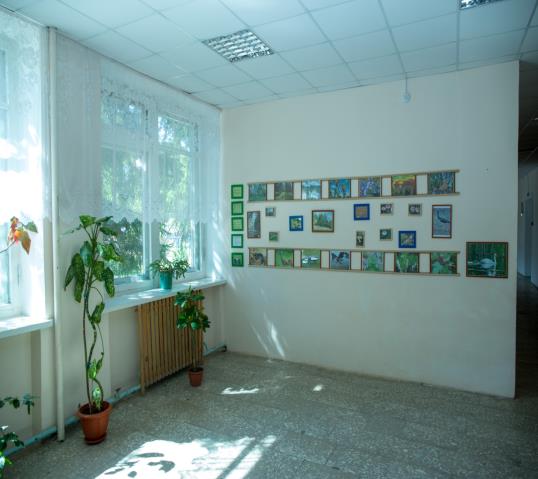 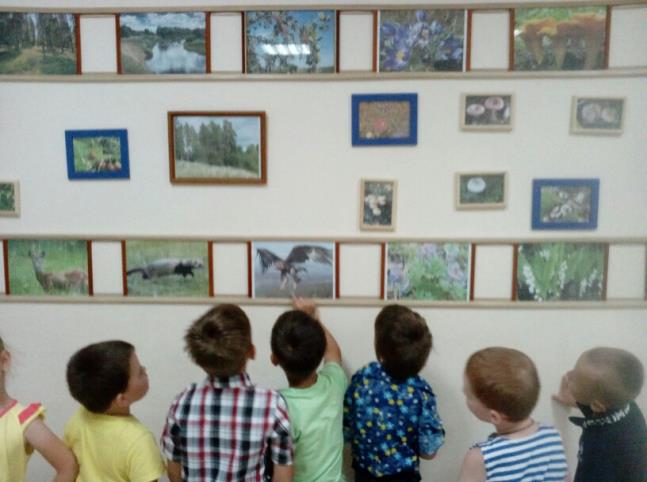 МИНИ- МУЗЕЙ «Моя малая Родина» экспозиция «Мы и природа»
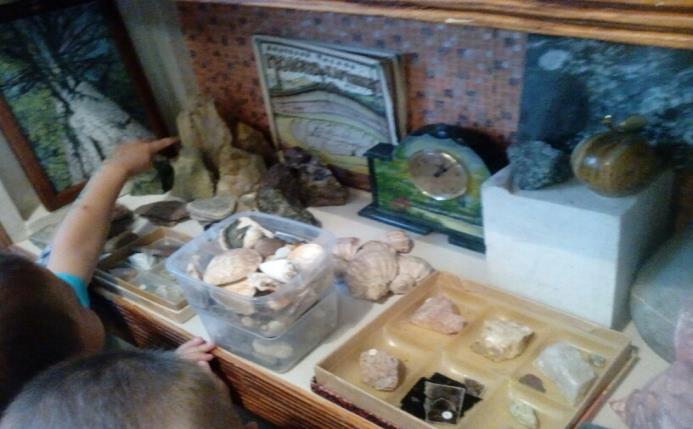 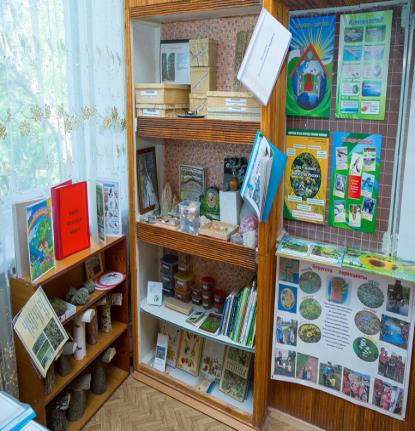 МИНИ- МУЗЕЙ «Моя малая Родина» экспозиция «Мы и природа»
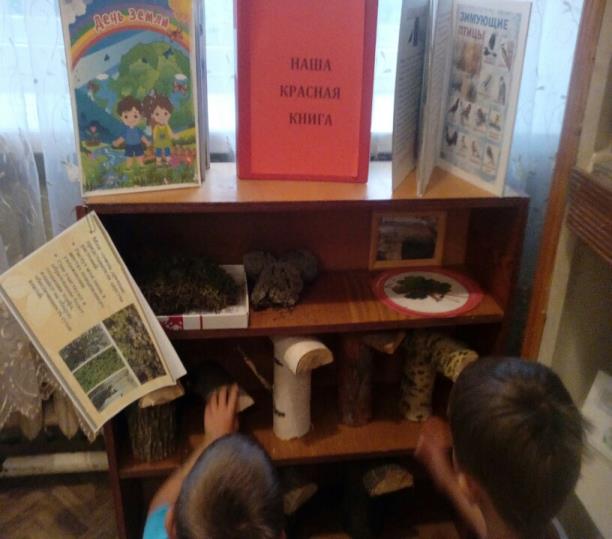 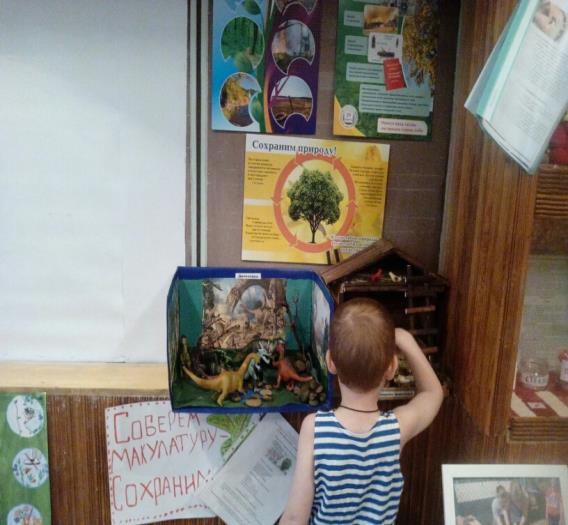 МИНИ- МУЗЕЙ «Моя малая Родина» экспозиция «Мы и природа»
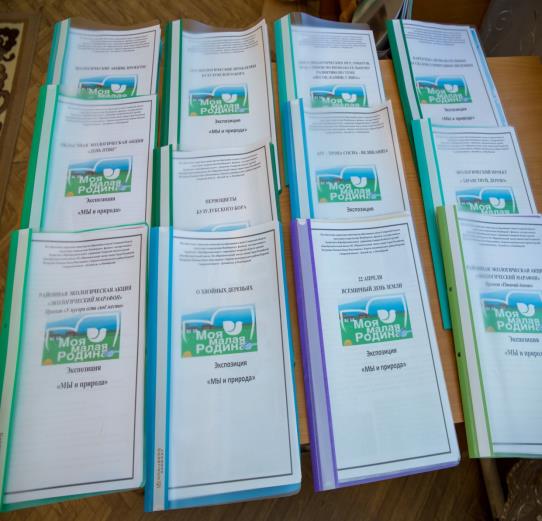 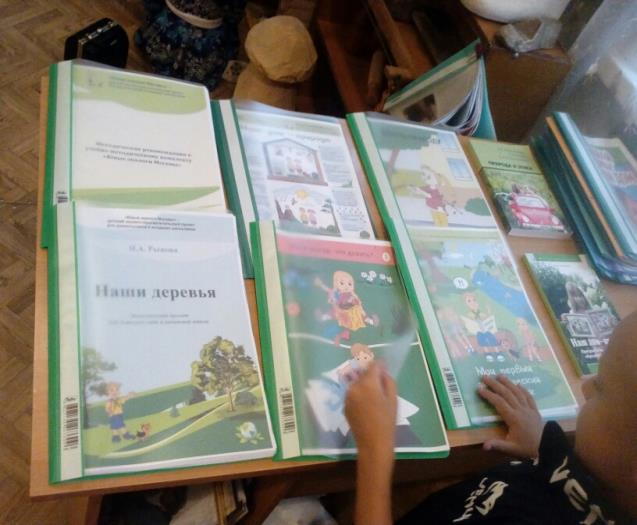 МИНИ- МУЗЕЙ «Моя малая Родина» экспозиция «Мы и природа»Экологическая акция «Первоцвет»
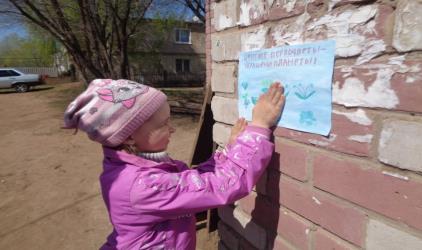 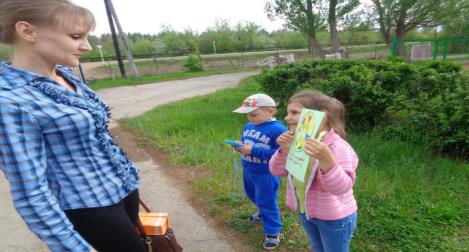 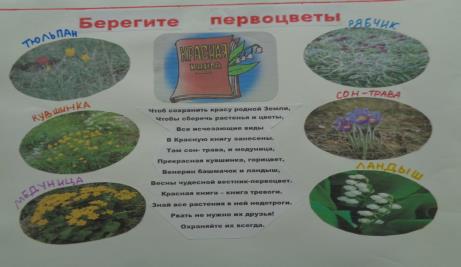 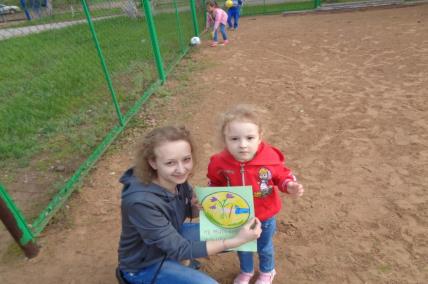 МИНИ- МУЗЕЙ «Моя малая Родина» экспозиция «Мы и природа»Экологические акции
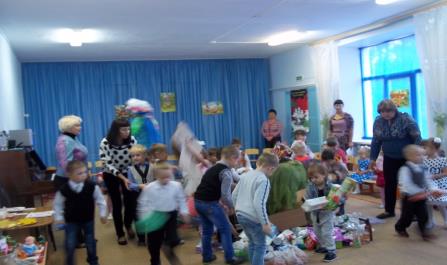 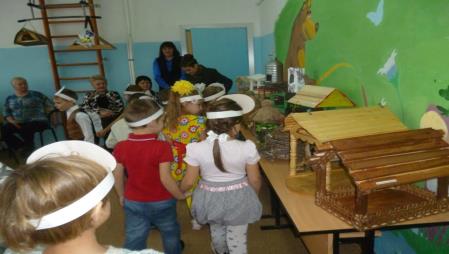 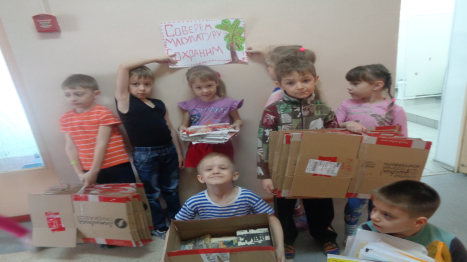 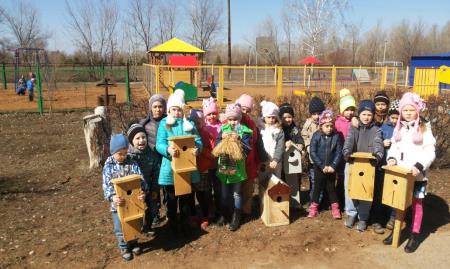 Экологическая тропа
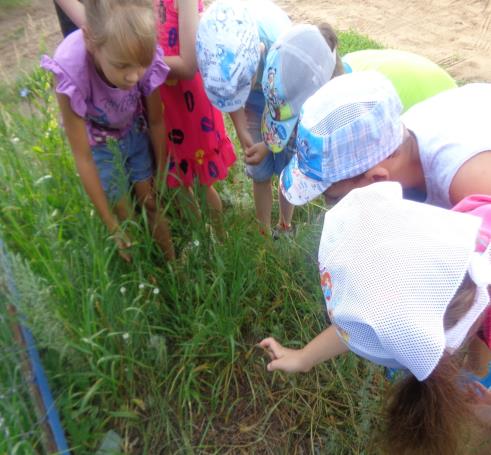 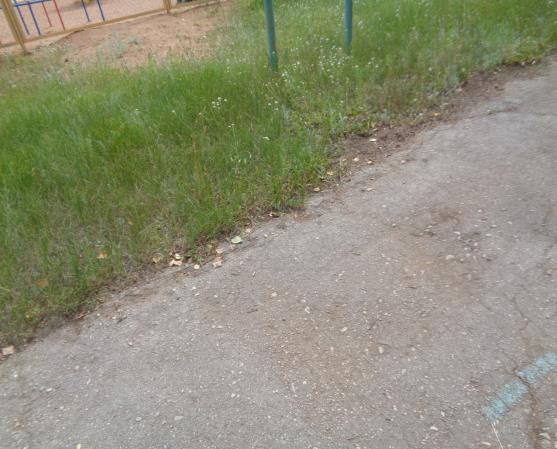 Экологическая тропа
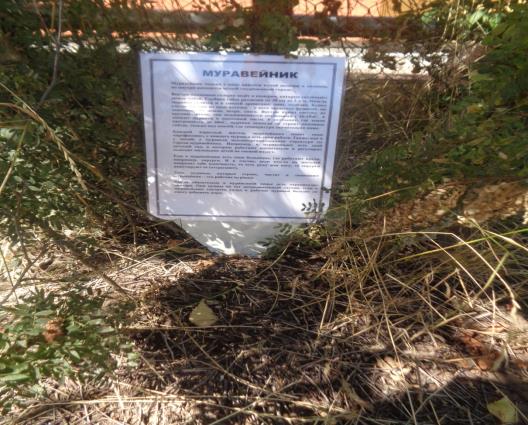 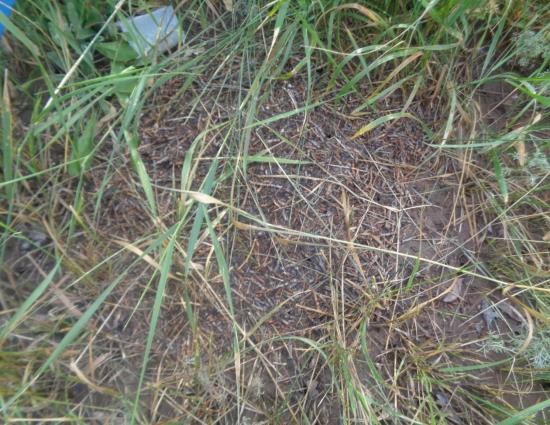 Экологическая тропа
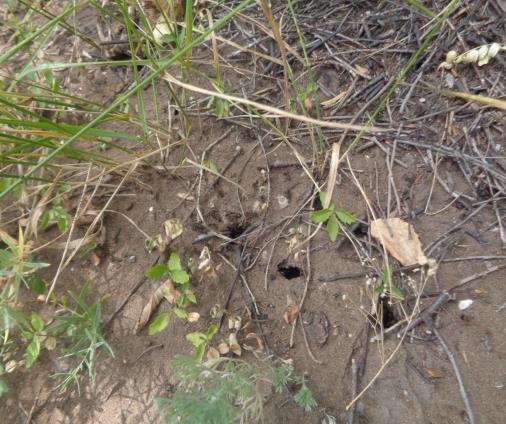 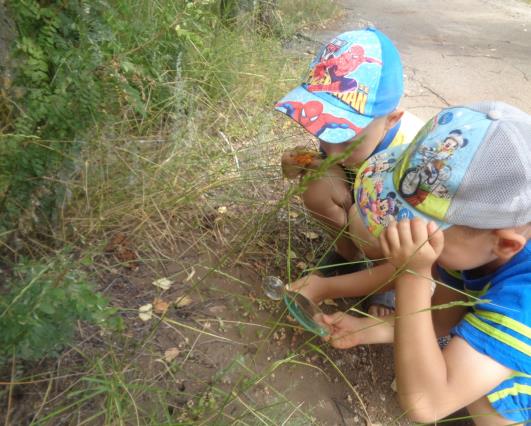 Экологическая тропа
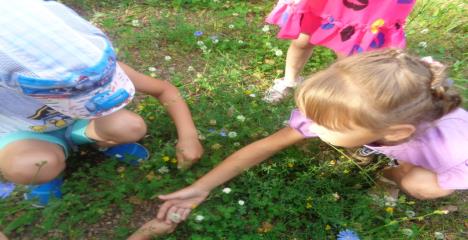 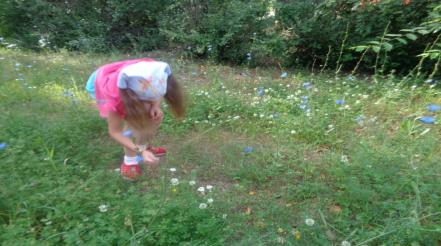 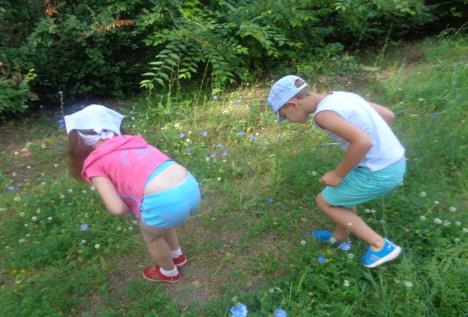 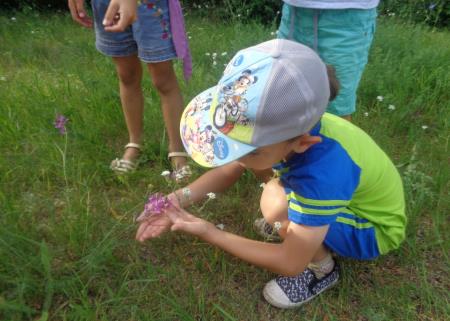 Экологическая тропа
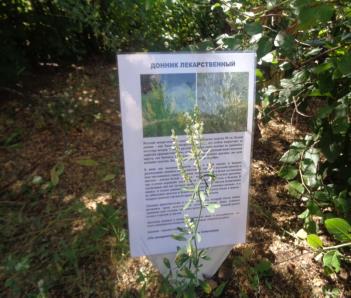 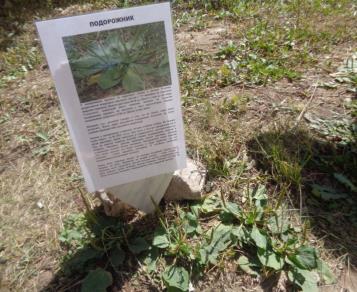 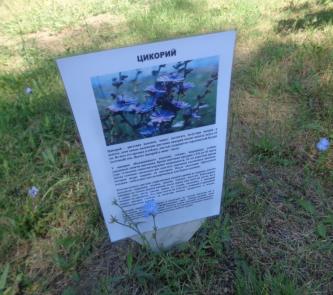 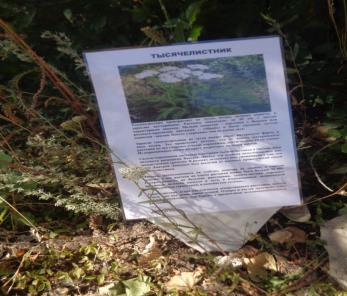 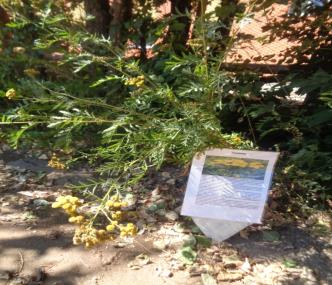 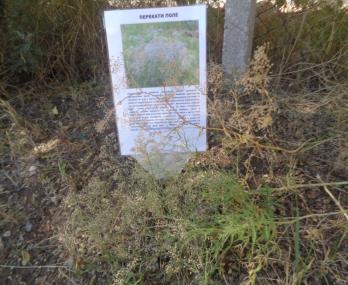 Экологическая тропа
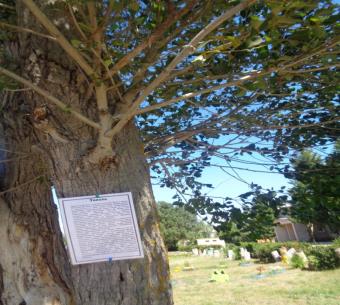 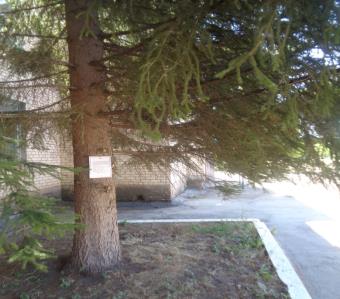 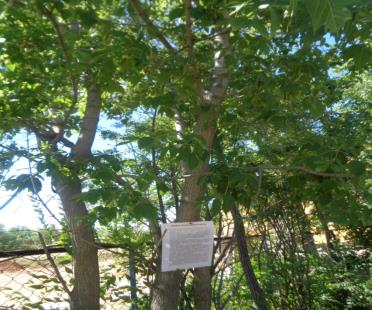 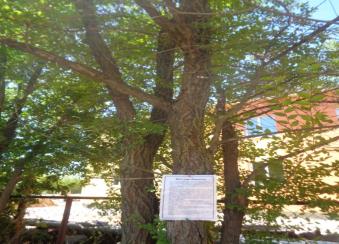 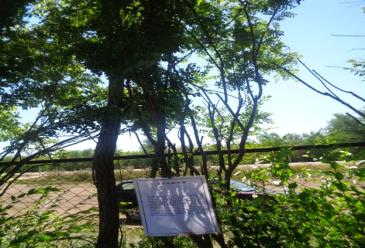 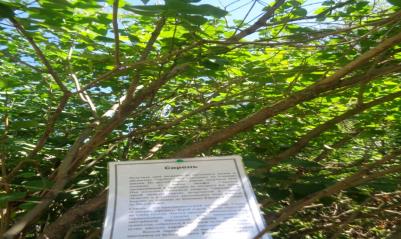 Экологическая тропа
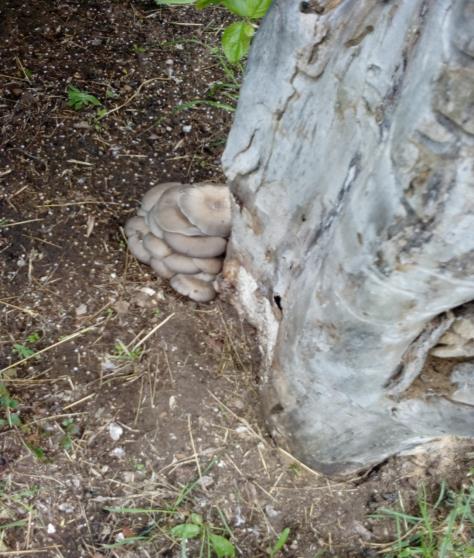 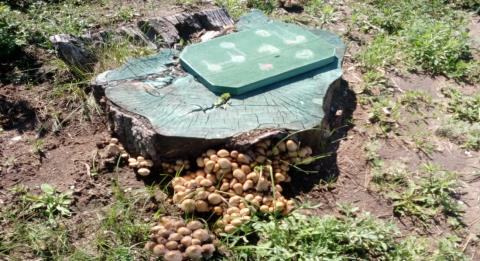 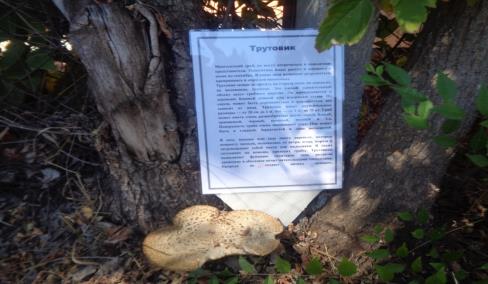 Экологическая тропа
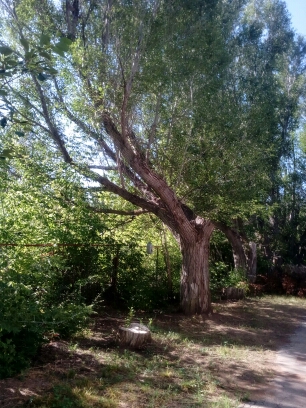 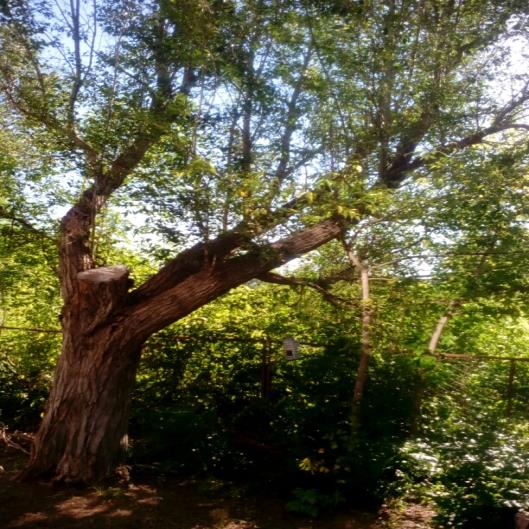 Экологическая тропавстреча с ежиком
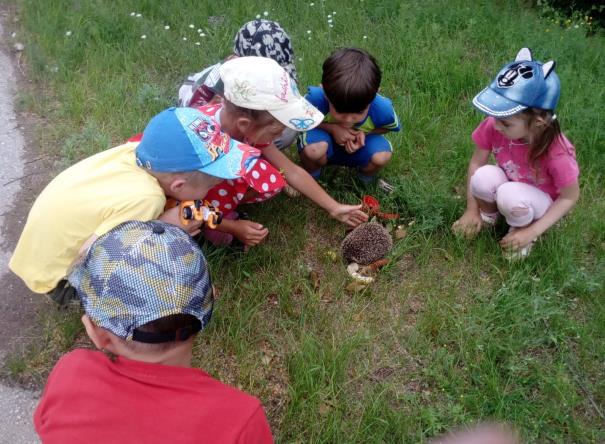 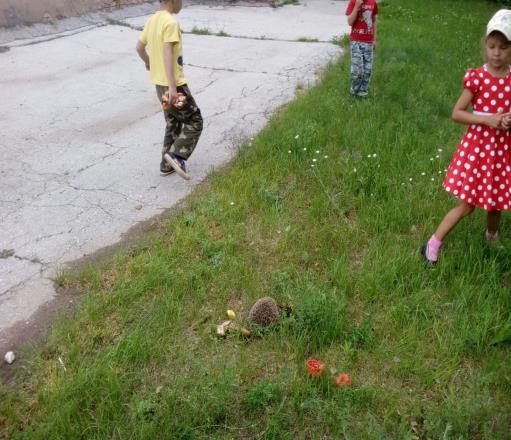 Экологическая тропа
Мир природы таит в себе большие возможности для познавательного развития детей. Продуманная организация обучения, прогулок, специальных наблюдений развивает их мышление, способность видеть и чувствовать красочное многообразие явлений природы, замечать большие и маленькие изменения окружающего мира. Размышляя о природе под влиянием взрослого, дошкольник обогащает свои знания, чувства, у него формируется правильное отношение к живому, желание созидать, а не разрушать
Благодарим
за внимание!
Директор ГБОУ СОШ №2 «ОЦ» с Борское: Жабина Любовь Михайловна
Старший воспитатель: Елисеева Татьяна Алексеевна
Адрес: Самарская область, п. Новоборский, ул.С троителей 7 Б
Телефон: 79277687478
E-mail: 79277687478@yandex.ru